Oksidacija masnih kiselina
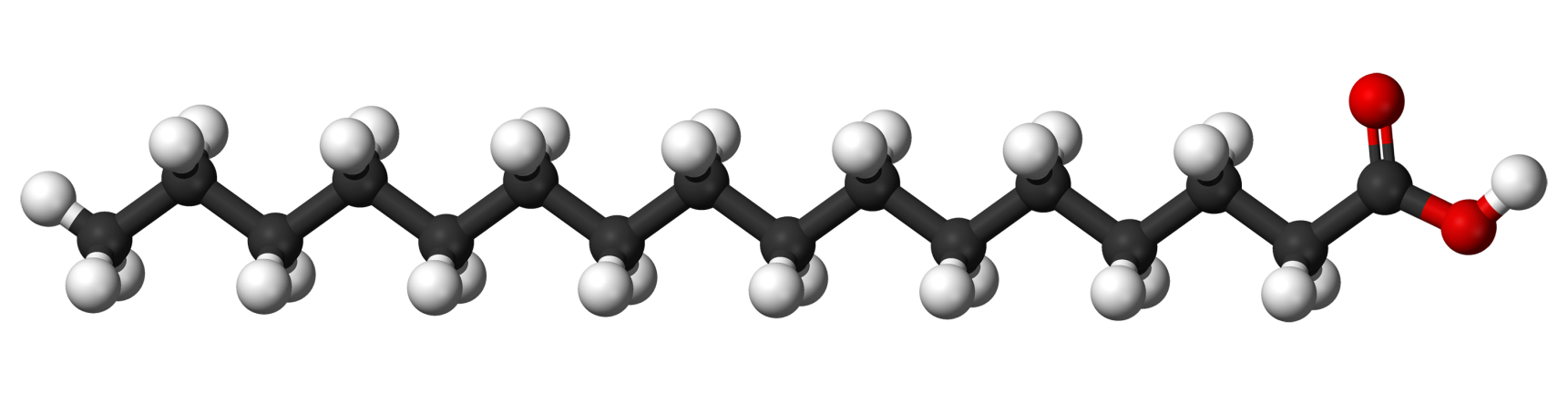 Zašto?
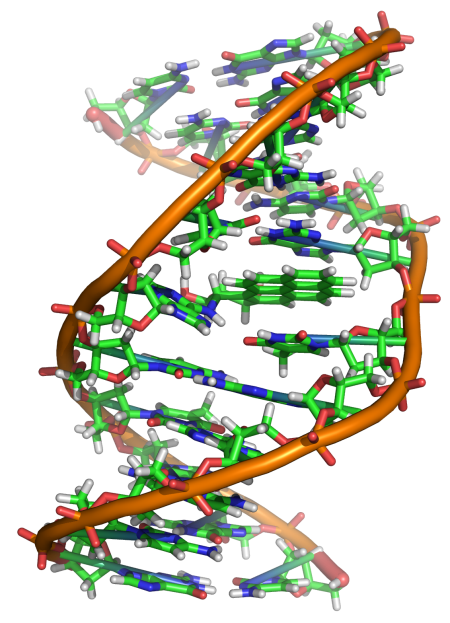 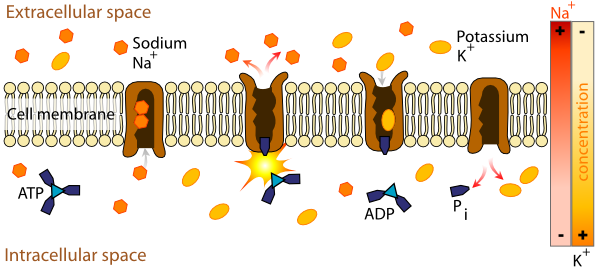 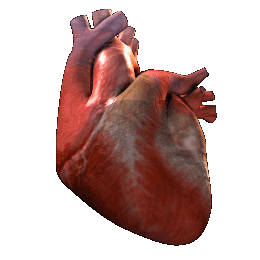 ATP  40%
E
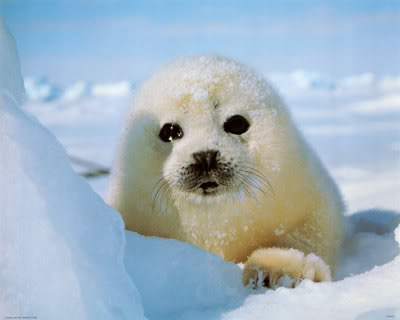 Gde?
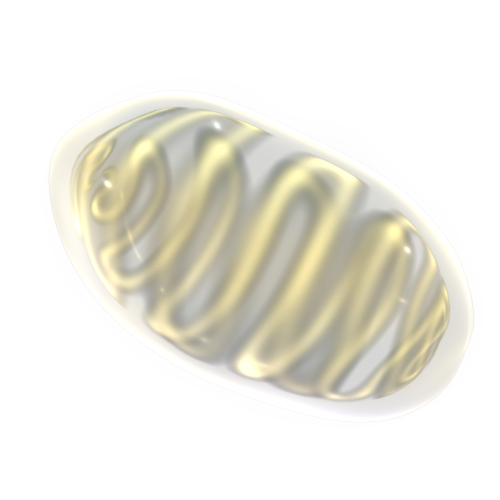 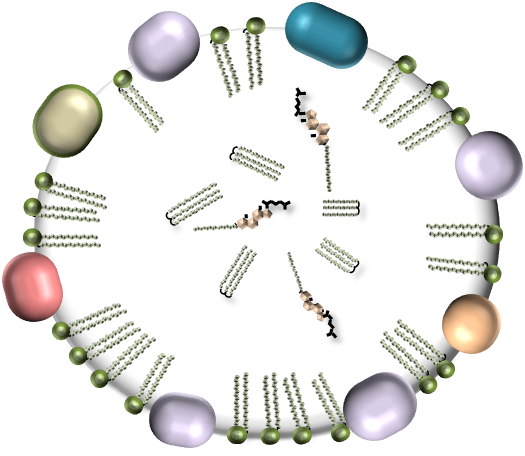 Lipoprotein lipaza
ApoC
LPL
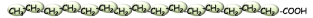 Lumen krvnog suda
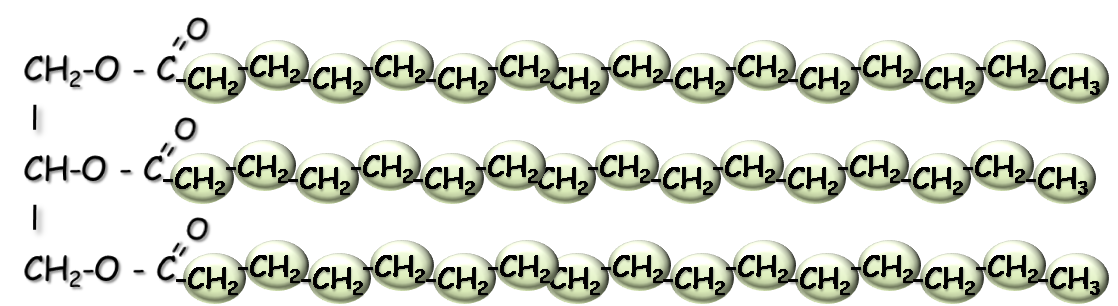 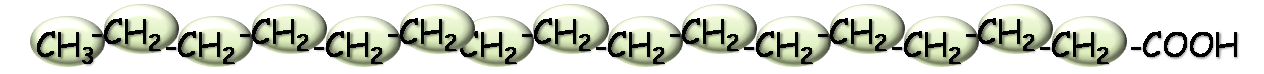 CH2-OH
HC
OH
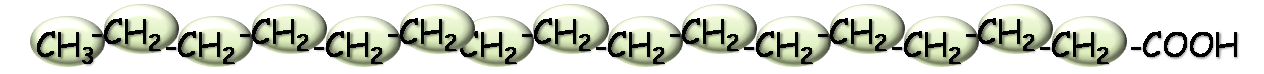 CH2-OH
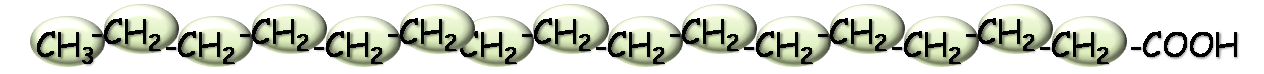 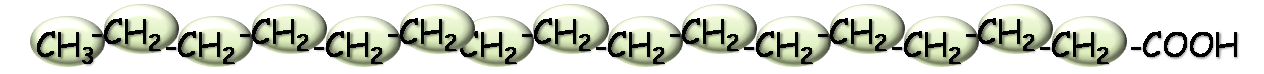 HS-KoA
ATP
Aktivacija
masnih kiselina
-CH2
-CH2
-CH2
-CH2
-CH2
-CH2
CH3
-CH2
-CH2
-CH2
-CH2
-CH2
-CH2
-CH2
-CH2
Acil KoA
sintetaza
AMP
P~P
S-KoA
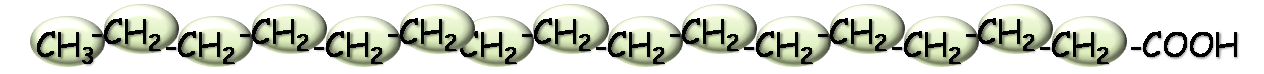 -C
=
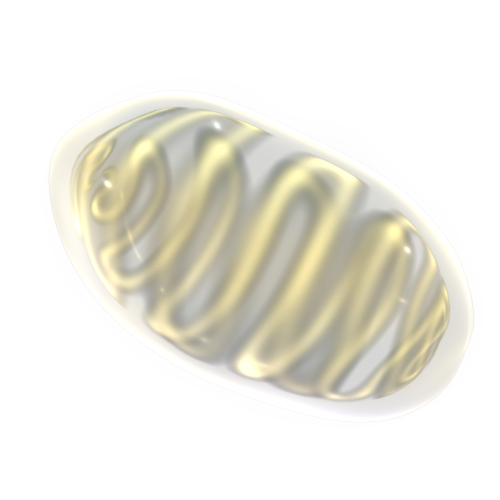 O
Acil KoA
Transport masnih kiselina u mitohondrije
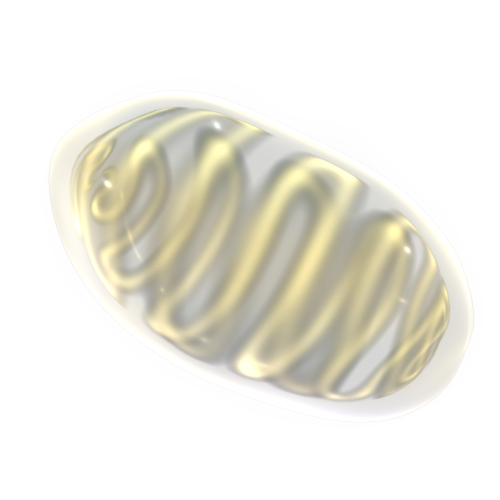 -CH2
-CH2
-CH2
-CH2
-CH2
-CH2
-CH2
-CH2
-CH2
-CH2
-CH2
-CH2
CH3
CH3
-CH2
-CH2
-CH2
-CH2
-CH2
-CH2
-CH2
-CH2
-CH2
-CH2
-CH2
-CH2
-CH2
-CH2
-CH2
-CH2
Karnitin
Karnitin palmitil
transferaza 1
KoA
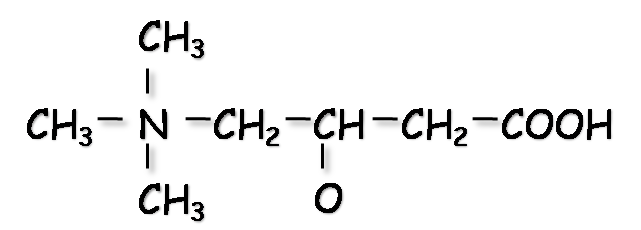 H
Karnitin
-C
=
O
S-KoA
Acil karnitin
-C
Acil KoA
=
O
KoA
Karnitin palmitil
transferaza 2
Acil karnitin
β oksidacija masnih kiselina
S-KoA
2
1
CH2
CH2
- C
acil-KoA
-CH2
-CH2
-CH2
-CH2
-CH2
-CH2
-CH2
-CH2
-CH2
-CH2
-CH2
-CH2
-CH2
-CH2
-CH2
-CH2
-CH2
CH3
CH3
CH3
-CH2
-CH2
-CH2
-CH2
-CH2
-CH2
-CH2
-CH2
-CH2
-CH2
-CH2
-CH2
-CH2
-CH2
-CH2
-CH2
-CH2
-CH2
-CH2
=
O
FAD
acil-KoA
dehidrogenaza
FADH2
H
S-KoA
S-KoA
2
1
C
C
C
C
=
=
trans -Δ2-enoil-KoA
O
O
H
H2O
enoil KoA
hidrataza
OH
CH
CH
β-hidroksiacil-KoA
H
β
2
α
1
-CH2
-CH2
-CH2
-CH2
-CH2
-CH2
CH3
-CH2
-CH2
-CH2
-CH2
-CH2
-CH2
-CH2
-CH2
-CH2
-CH2
-CH2
-CH2
-CH2
-CH2
-CH2
-CH2
-CH2
-CH2
CH3
CH3
-CH2
-CH2
-CH2
-CH2
-CH2
-CH2
-CH2
-CH2
-CH2
-CH2
-CH2
-CH2
NAD
β-hidroksiacil-KoA
dehidrogenaza
NADH+H+
H
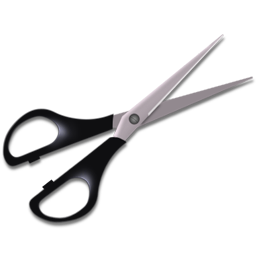 S-KoA
C
CH
- C
β-ketoacil-KoA
=
S-KoA
O
O
C
=
O
KoA-SH
β-ketoacil-KoA
tiolaza
S-KoA
S-KoA
+
-C
CH3
- C
=
=
OH
O
O
CH
CH
acil-KoA
acetil-KoA
β-hidroksiacil-KoA
H
S-KoA
S-KoA
+
-C
CH3
- C
=
=
O
O
acil-KoA
-CH2
-CH2
-CH2
-CH2
-CH2
-CH2
CH3
-CH2
-CH2
-CH2
-CH2
-CH2
-CH2
acetil-KoA
FAD
acil-KoA
dehidrogenaza
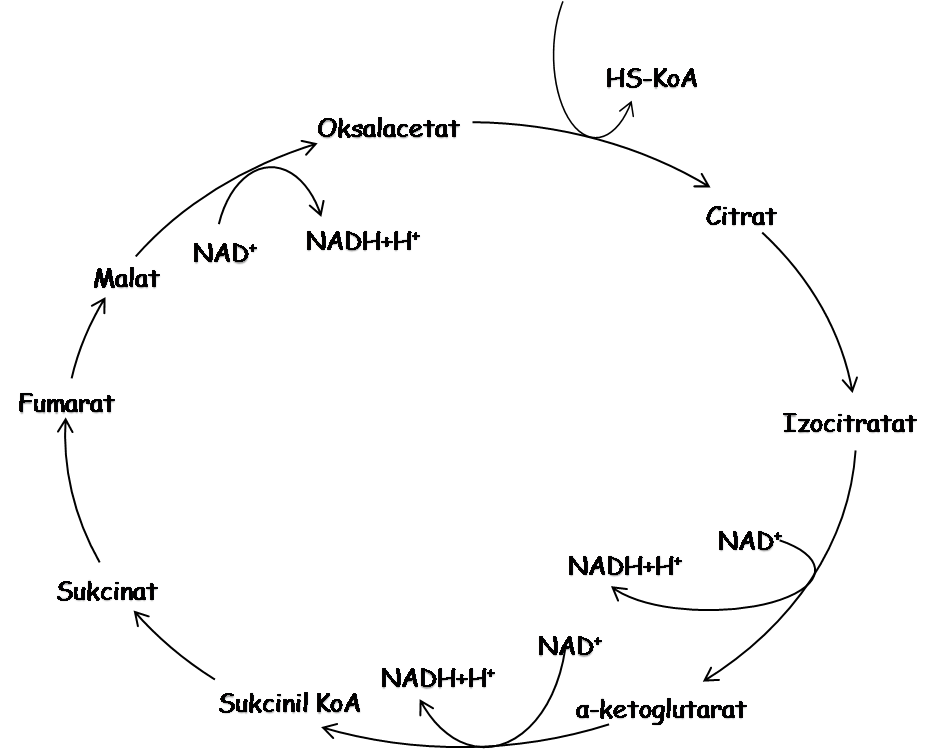 FADH2
II krug β oksidacije
CLK
III krug β oksidacije
IV krug β oksidacije
V krug β oksidacije
VI krug β oksidacije
VII krug β oksidacije
S-KoA
S-KoA
CH3
- C
CH3
- C
=
=
+
O
O
acetil-KoA
acetil-KoA
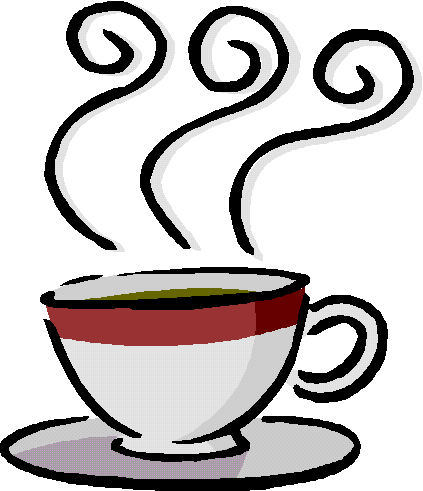 Energetski bilans β oksidacije
masnih kiselina
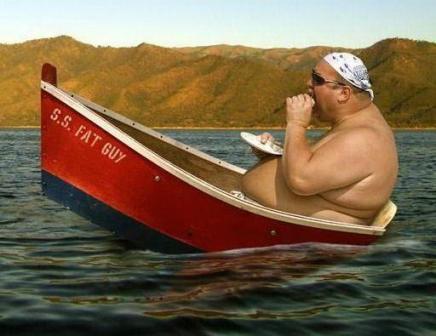 V
Energetski bilans
2 ATP
3 ATP
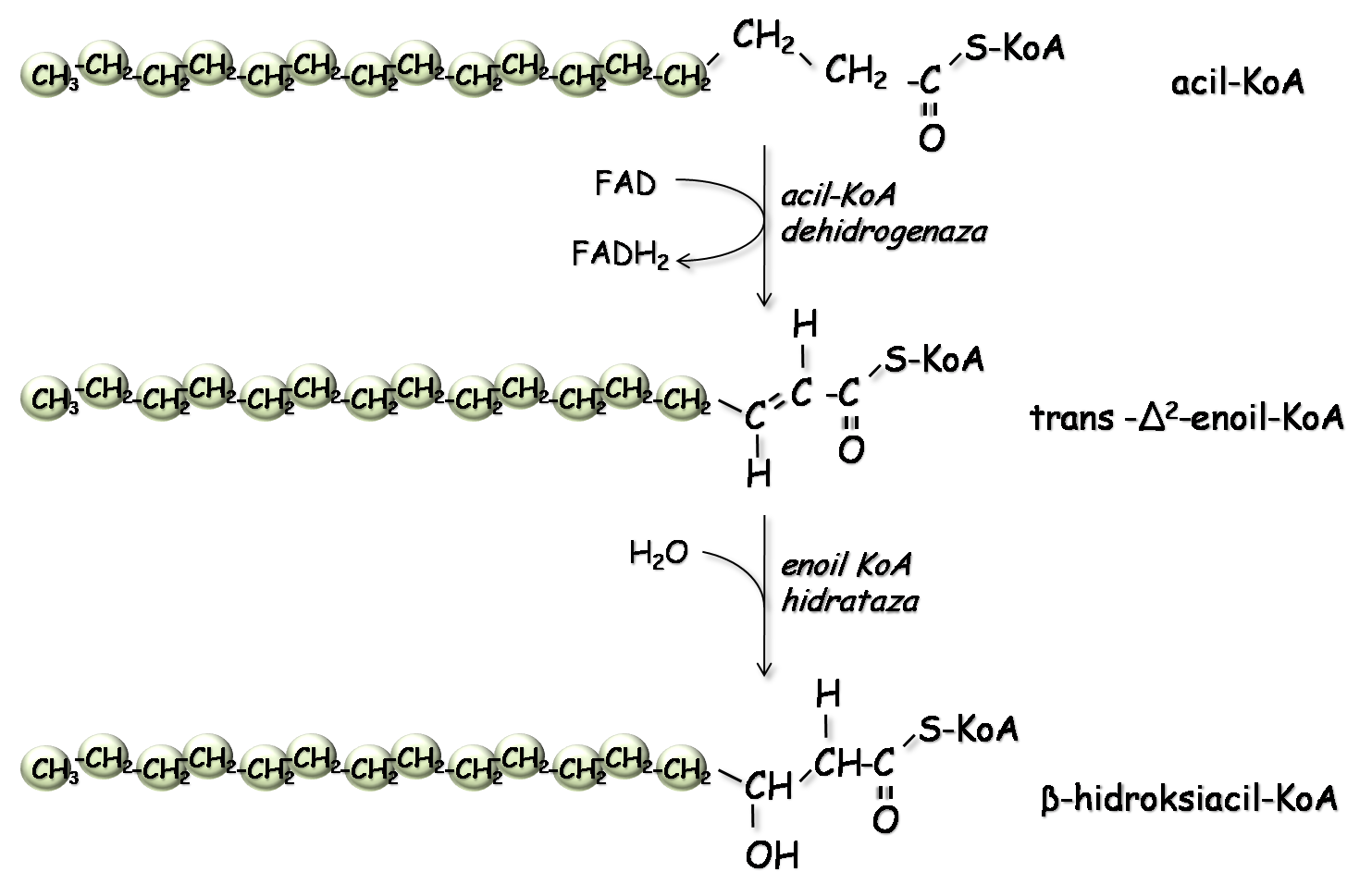 7 x
5 ATP
35 ATP
ciklus β oksidacije
CLK
8 x
12 ATP
96 ATP
131 ATP
aktivacija masne kiseline
-2 ATP
129 ATP
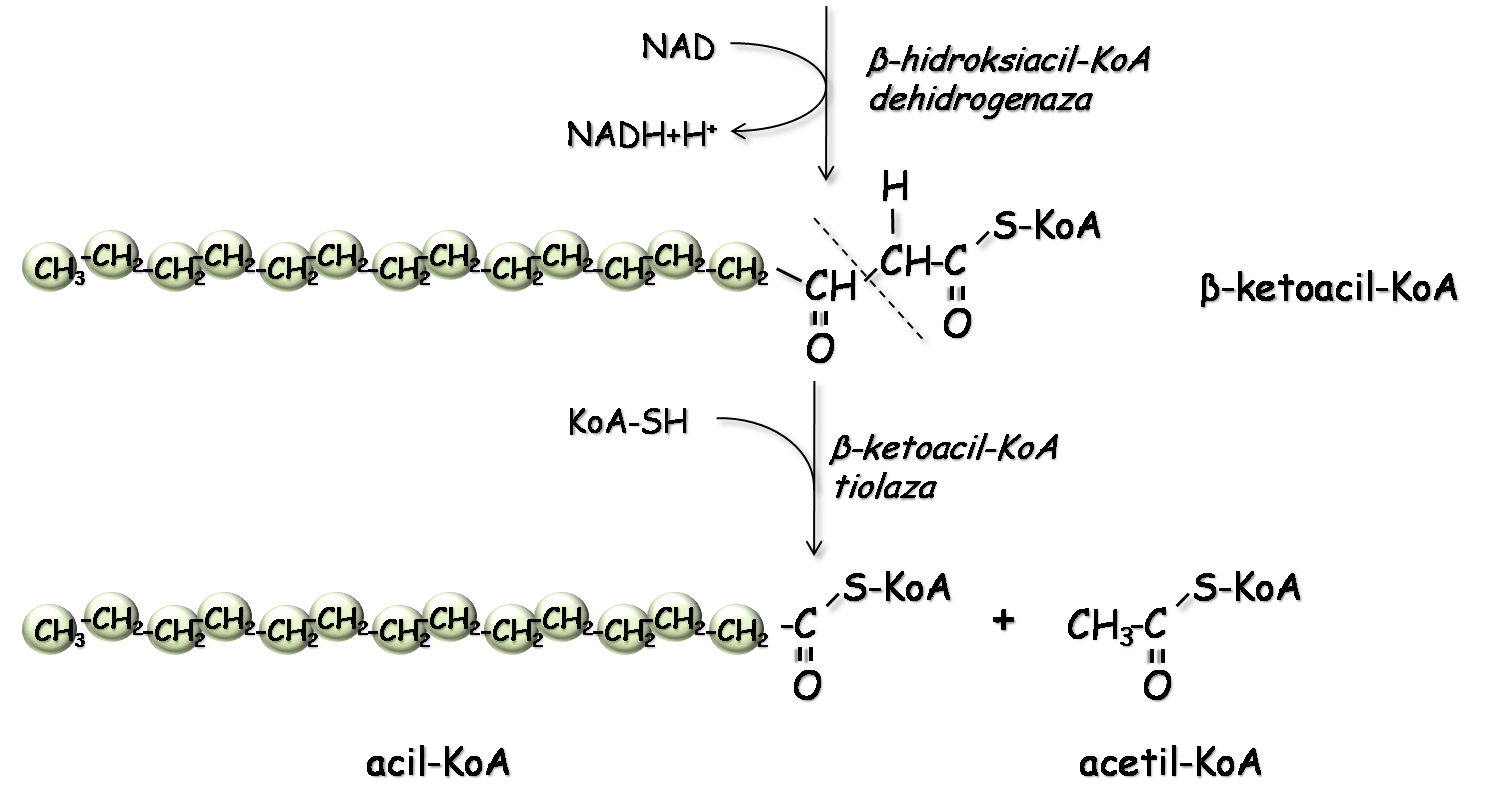 CLK
12 ATP
Oksidacija masnih kiselina sa neparnim brojem C atoma
COOH
COOH
O-
-C
CH3
H
C
C
CH3
H
=
-CH2
-CH2
-CH2
-CH2
-CH2
-CH2
CH3
-CH2
-CH2
-CH2
-CH2
-CH2
-CH2
-CH2
-CH2
-CH2
O
C3
C = O
C = O
S-KoA
S-KoA
Propionil KoA
HCO3-
ATP
Propionil KoA
karboksilaza
Fumarat
ADP + Pi
Malat
D metilmalonil KoA
Sukcinat
Racemaza
CLK
Oksalacetat
L metilmalonil KoA
Metilmalonil 
KoA mutaza
Sukcinil KoA
Sukcinil KoA
Glukoneogeneza
Oksidacija nezasićenih masnih kiselina
Palmitooleat (C16) - jedna dvoguba veza, položaj 9
-CH2
-CH2
-CH2
-CH2
-CH2
-CH2
-CH2
-CH2
-CH2
-CH2
-CH
CH3
CH3
-CH2
-CH2
-CH2
-CH2
-CH2
-CH2
-CH2
CH
S-KoA
- C
=
O
4
S-KoA
3
2
1
- C
C
- CH2
- C
=
O
H
H
Oksidacija nezasićenih masnih kiselina
Problem 1: Δ3 dvoguba veza
	   cis konformacija
Imamo
-CH2
-CH2
-CH2
-CH2
-CH2
-CH2
-CH2
CH3
CH3
-CH2
-CH2
-CH2
-CH2
S-KoA
2
4
3
1
- C
C
- CH2
- C
=
O
H
H
a treba nam
H
S-KoA
3
2
1
C
C
- C
=
O
H
Rešenje:
Enoil-KoA izomeraza
S-KoA
3
- C
C
- CH2
- C
=
O
H
H
-CH2
-CH2
-CH2
-CH2
-CH2
-CH2
CH3
CH3
-CH2
-CH2
-CH2
-CH2
enoil-KoA
izomeraza
H
S-KoA
3
-CH2
C
C
- C
=
O
H
enoil KoA
hidrataza
S-KoA
- C
=
CH3
CH3
CH3
-CH
-CH2
-CH2
-CH2
-CH2
-CH2
-CH2
-CH2
-CH2
-CH2
-CH2
-CH2
-CH2
-CH
-CH
-CH
-CH2
-CH2
-CH2
-CH2
-CH2
-CH2
-CH2
-CH2
-CH2
-CH2
CH
CH
CH
CH
CH
-CH
O
Problem 1: cis konformacija
                 položaj = veze 3,4
Enoil KoA izomeraza
1 ciklus β oksidacije
S-KoA
4
5
- C
=
O
2,4 dienoil KoA reduktaza
Acil KoA dehidrogenaza
S-KoA
2
4
5
3
- C
1 ciklus β oksidacije
=
O
Enoilhidrataza
S-KoA
2
4
5
3
- C
=
O
1 ciklus β oksidacije
CH3
CH3
CH3
CH
-CH2
-CH2
-CH2
-CH2
-CH2
-CH2
-CH2
-CH
-CH2
-CH2
-CH2
-CH2
-CH
-CH2
-CH2
CH
CH
CH
-CH
CH3
-CH2
-CH2
CH
-CH2
-CH2
-CH2
S-KoA
3
2
- C
=
O
Enoilhidrataza
S-KoA
3
2
- C
D hidroksiacil KoA
=
O
OH
Epimeraza
OH
S-KoA
3
2
- C
=
L hidroksiacil KoA
O
Zašto je važno da li je D ili L oblik?
x
x
Enzim
Enzim
S-KoA
2
4
NADPH+H+
5
3
- C
=
2,4 dienoil KoA reduktaza
O
NADP+
1 ciklus β oksidacije
CH3
CH3
CH3
-CH2
-CH2
-CH2
-CH2
-CH2
-CH2
-CH2
-CH
-CH2
-CH2
-CH2
-CH2
-CH
-CH2
-CH2
CH
CH
CH
CH
-CH
CH3
-CH2
-CH2
CH
-CH2
-CH2
-CH2
...
S-KoA
2
S-KoA
4
3
1
- C
3
C
- CH2
2
- C
- C
=
enoil-KoA
izomeraza
=
O
H
H
O
Enoilhidrataza
S-KoA
3
2
...
- C
C
D hidroksiacil KoA
=
O
OH
Epimeraza
OH
H
S-KoA
S-KoA
3
2
3
2
1
- C
C
C
- C
=
=
L hidroksiacil KoA
O
O
H
α oksidacija masnih kiselina
α
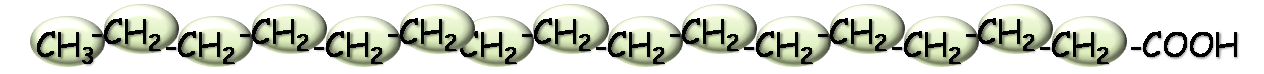 Odstranjuje se po jedan C atom sa karboksil kraja
ω oksidacija masnih kiselina
ω
Oksidacija ω C atoma
-CH2
-CH2
-CH2
-CH2
-CH2
-CH2
-CH2
-CH2
-CH2
-CH2
-CH2
-CH2
-CH2
-CH2
-COOH
-COOH
CH3
-CH2
-CH2
-CH2
-CH2
-CH2
-CH2
-CH2
-CH2
-CH2
-CH2
-CH2
-CH2
-CH2
-CH2
HOOC
Dikarbonska kiselina
Regulacija β oksidacije masnih kiselina
Aktiviranje β oksidacije u jetri i mišićima
Količina masnih kiselina u krvi
Lipoliza u masnom tkivu
Aktivacija hormon osetljive triglicerid lipaze
Protein kinaza
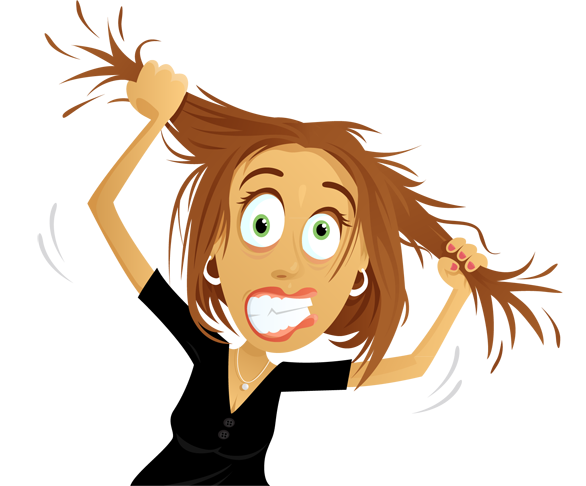 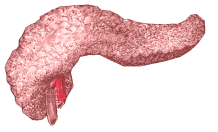 glukagon
cAMP
norepinefrin
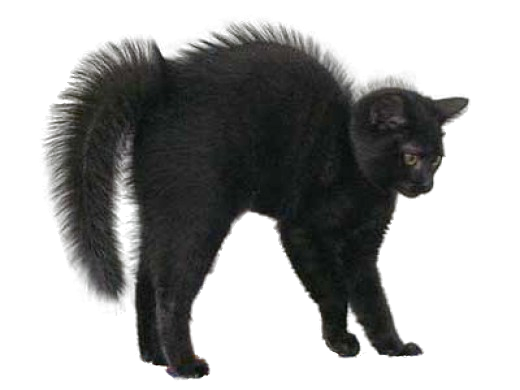 epinefrin
Glukoza
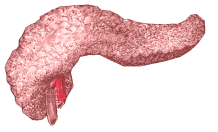 insulin
cAMP
hormon osetljiva lipaza
Autooksidacija nezasićenih masnih kiselina
1. Faza inicijacije
R
R
CH2
Inicijator – radijacija, sunčeva svetlost, zagađivači
H
R
Lipidni radikal
R
CH
2. Stvaranje hidroperoksida,lančana reakcija
O2
R
Peroksid
R
CH
O
O
Lančana reakcija
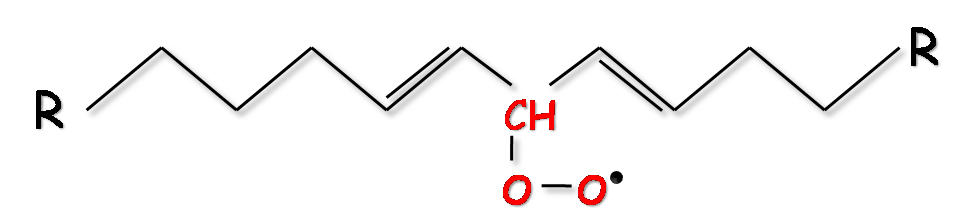 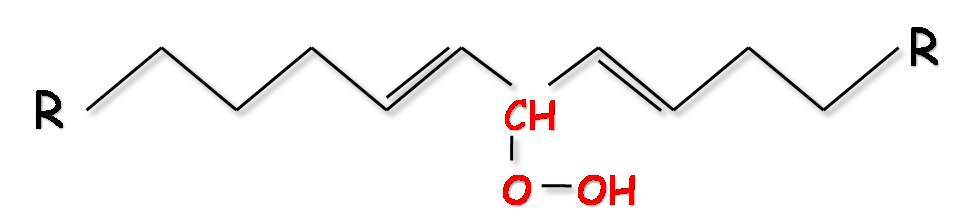 Peroksid
Hidroperoksid
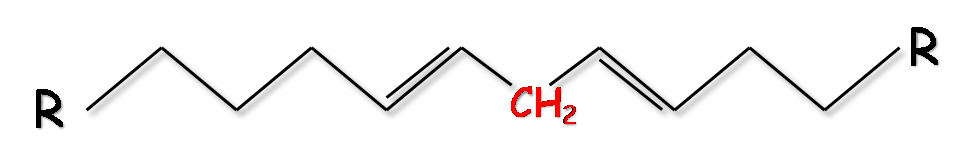 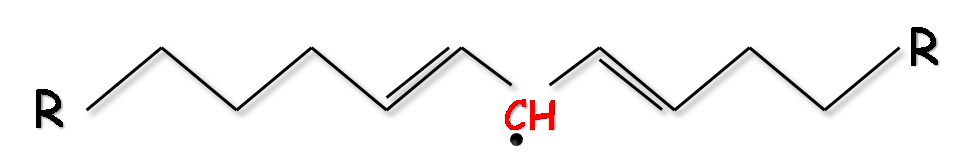 Masna kiselina
Lipidni radikal
O2
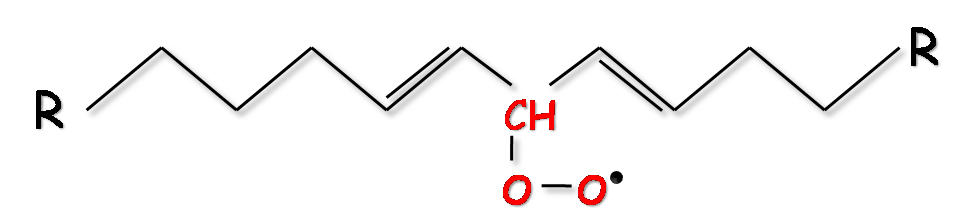 Peroksid
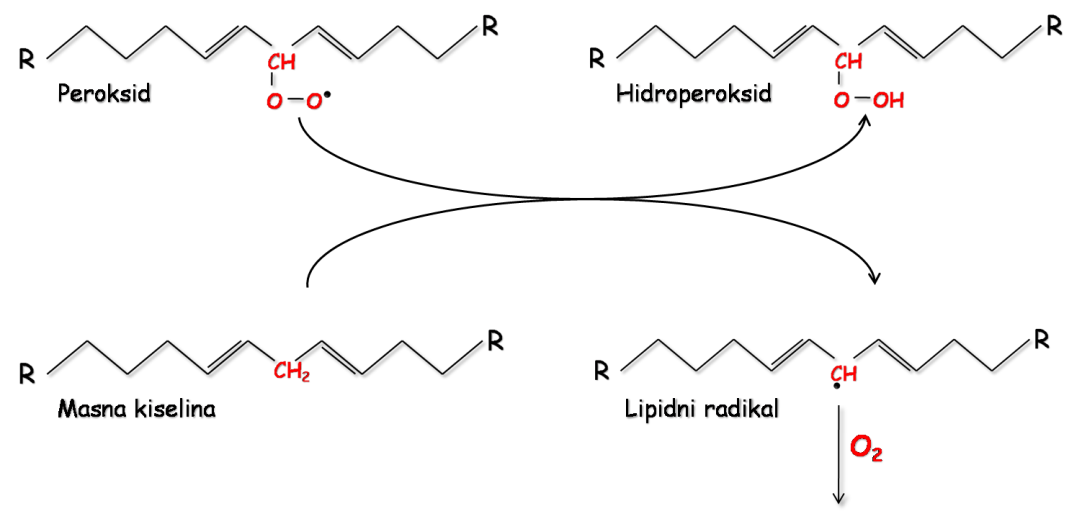 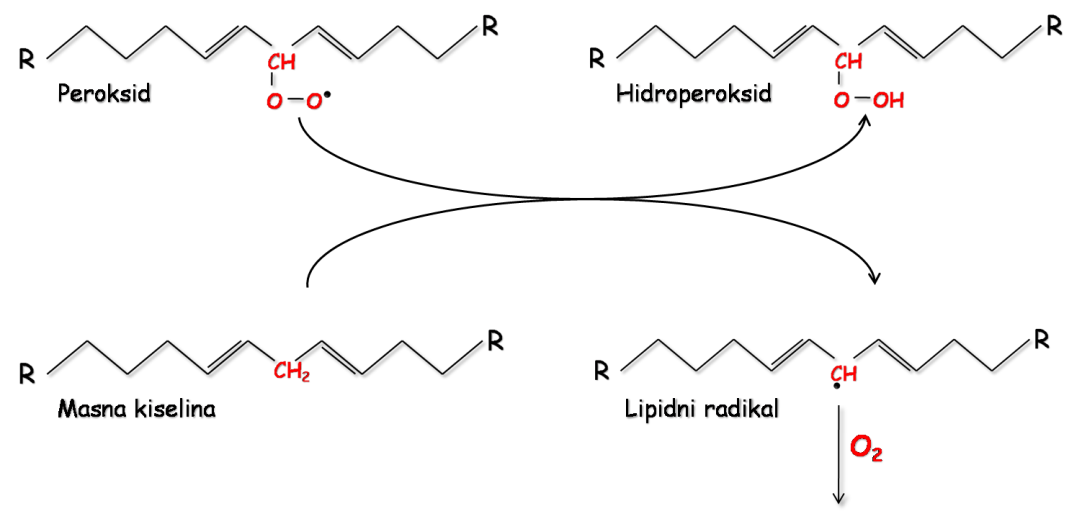 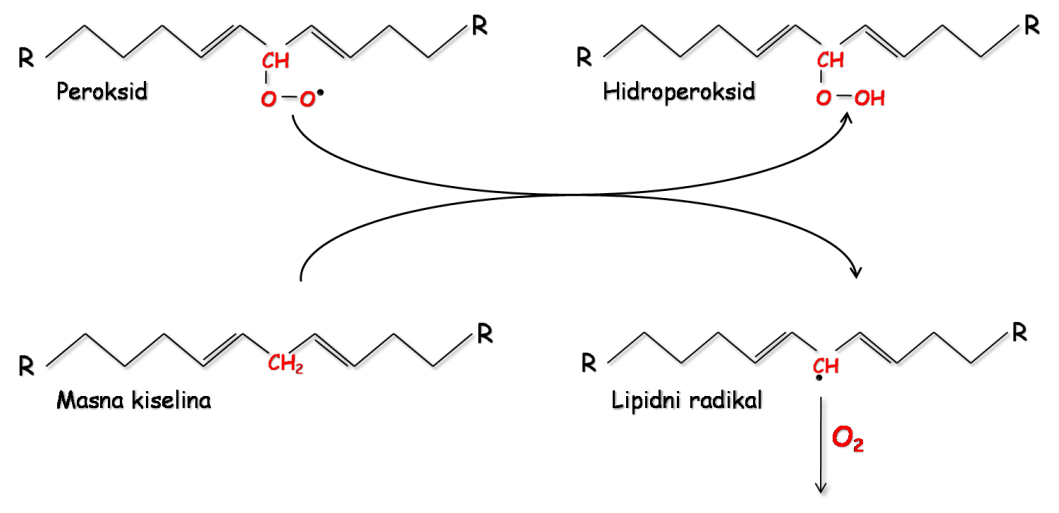 3. I na kraju...
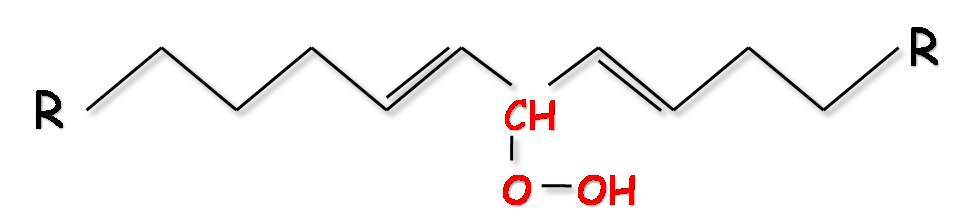 Hidroperoksid
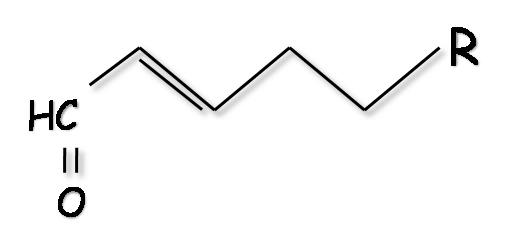 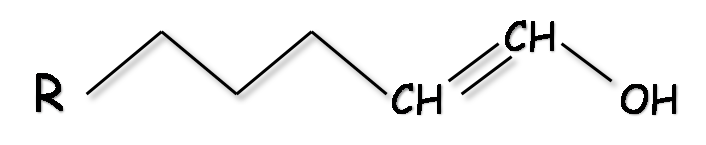 Citotoksičan
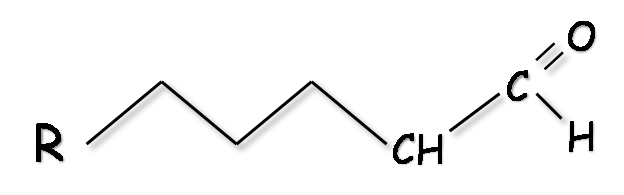 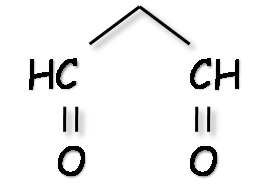 Kancerogen
Mutagen (oštećuje DNK)
Malondialdehid
(MDA)
4. I na SAMOM kraju...
H
H
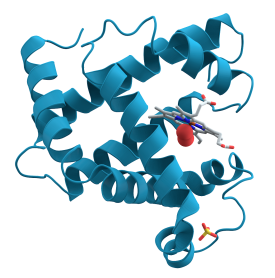 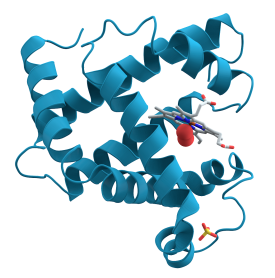 C
O
H2N
C
N
+
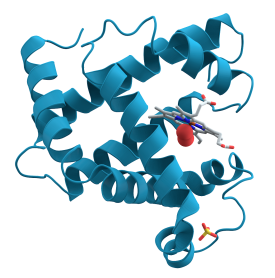 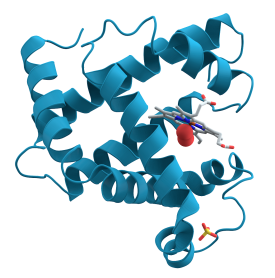 C
O
H2N
C
NH
H
Polimerizacija sa raznim vrstama molekula
Gubitak funkcije
I ŠTA SAD?
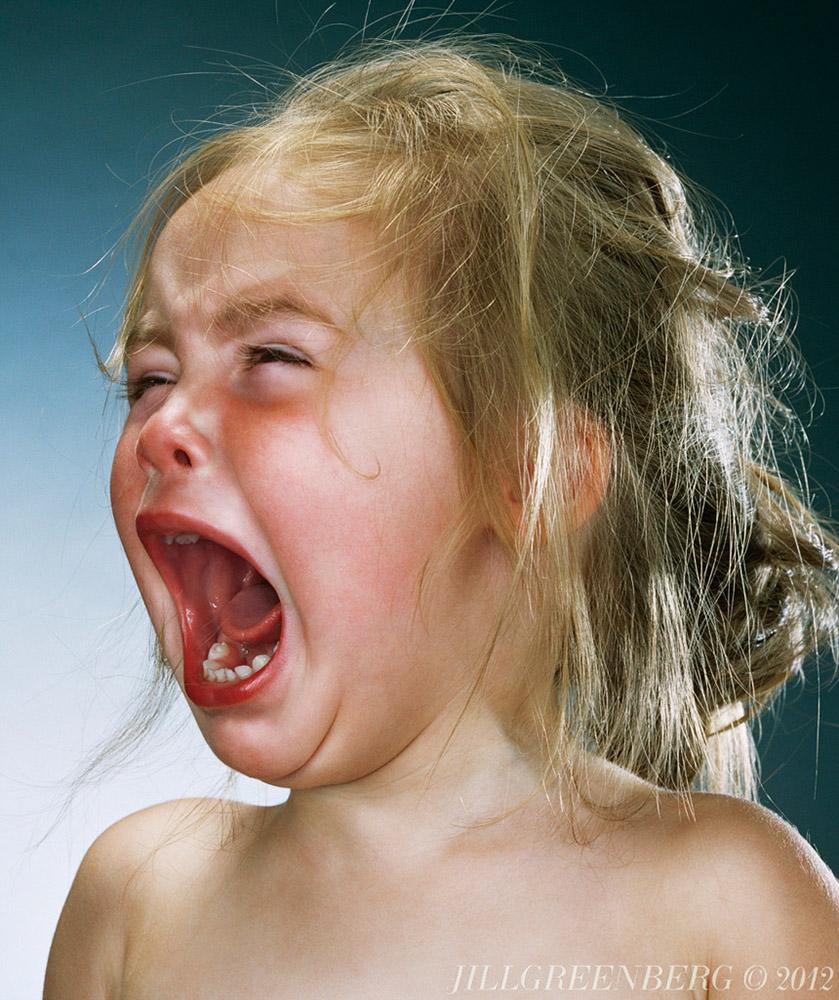 Zaštitni mehanizmi:
1. Enzimi: katalaza, peroksidaza i superoksid dismutaza
2. Molekuli čistači (vitamin E, askorbinska kiselina, koenzim Q)